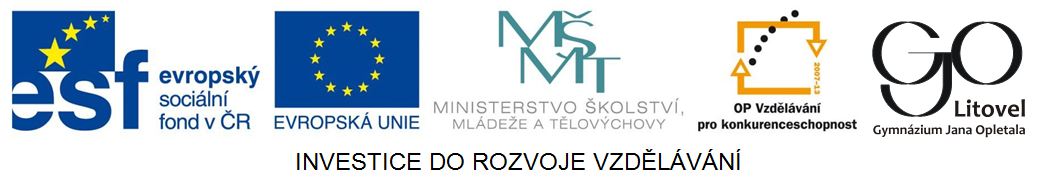 Významnéalkoholy
Zástupci
Metanol
Etanol
Butan-1-ol
Cyklohexanol
Etylenglykol
Glycerol
Fenol
Další alkoholy – naftoly, kresoly, benzendioly
Přehled významných alkoholů
Metanol CH3OH (metylalkohol)
Bezbarvá kapalina, b.v. 65°C. Dříve se vyráběl suchou destilací tvrdého dřeva, proto triviální název „dřevný líh“. Dnes se vyrábí ze syntézního plynu (průmyslová směs vodíku a oxidu uhelnatého):
2H2 + CO → CH3OH
Je velmi toxický již v malém množství. Poškozuje zrakové ústrojí, v menších dávkách způsobuje oslepnutí. Smrtelná dávka je 1ml/1kg hmotnosti člověka. K otravě může dojít i vstřebáním neporušenou pokožkou. Metabolizuje se na formaldehyd. Protijedem jsou velké dávky čistého etanolu.
Je to průmyslově velmi důležitá látka pro výrobu formaldehydu, esterů, etherů. Používá se jako kapalné palivo, rozpouštědlo a příměs do nemrznoucích kapalin (ostřikovače, ..).
Metanol
Etanol CH3CH2OH (etylalkohol)
Bezbarvá kapalina, b.v.78°C. Triviálně je nazýván „líh“. Pro průmyslové účely je vyráběn katalytickou adicí vody na etylen:
CH2=CH2 + H2O → CH3CH2OH
Průmyslový etanol je denaturován např. benzenem.
Pro potravinářství a pro farmaceutické účely je vyráběn kvasnou cestou (fermentací) z cukerných roztoků:
C6H12O6 → 2 CH3CH2OH + 2CO2
Přírodní cestou vzniká  max. 16%ní roztok etanolu. Koncentrovanější roztoky se získávají destilací (95,6% azeotropní směs s vodou). 
Řadí se mezi psychotropní látky, častým požíváním se tvoří závislost. Je metabolizován na acetaldehyd.
Etanol
Butan-1-ol   CH3(CH2)2CH2OH
Je to výborné organické rozpouštědlo. Používá se při mnoha chemických a textilních procesech, jako ředidlo barev nebo složka hydraulických a brzdných kapalin. Je surovinou pro výrobu esterů, které jsou základem syntetických textilních vláken (PES – polyestery).
 Cyklohexanol C6H11OH 
Vyrábí se oxidací cyklohexanu nebo katalytickou hydrogenací fenolu. Je to důležitá surovina při výrobě polymerů, hlavně textilních vláken typu  silon, nylon a různých plastifikátorů (též změkčovače či změkčovadla jsou aditiva, která zvyšují plasticitu nebo tekutost materiálů, do kterých se přidávají - například plasty, cement, beton, sádrokarton nebo keramická hlína).
Butan -1-ol,Cyklohexanol
Etylenglykol CH2OHCH2OH (glykol)
Je to olejovitá kapalina nasládlé chuti, dobře mísitelná s vodou. Je používán pro výrobu plastů, syntetických vláken a především jako základní součást nemrznoucích směsí do chladících systémů automobilů (Fridex, …). Je vysoce toxický.

Glycerol CH2OHCHOHCH2OH (glycerín)
Sirupovitá bezbarvá kapalina nasládlé chuti, neomezeně mísitelná s vodou. Vyrábí se z propenu nebo hydrolýzou tuků. Používá se v kosmetickém průmyslu, k přípravě léčiv (laxativa), v potravinářství a pro výrobu plastů.
Jeho nitrací vzniká glyceroltrinitrát, známější pod označením nitroglycerín. Je to surovina pro výrobu dynamitu a také léků při onemocnění srdce.
Etylenglykol, Glycerol
Fenol C6H5OH
Nejjednodušší aromatický alkohol. V čistém stavu je to bezbarvá krystalická látka nepříjemného zápachu, která na vzduchu tmavne. Leptá pokožku a sliznice. Získává se zpracováním černouhelného dehtu. Má široké využití k výrobě barviv, léčiv, pesticidů, plastů, umělých vláken. Je třeba jej důsledně odstraňovat z odpadních vod například adsorpcí na aktivním uhlí. 
Naftoly C10H7OH
1-naftol a 2-naftol jsou bezbarvé krystalické látky, vzájemně izomerní. Mají použití v organických syntézách a při výrobě barviv. 1-naftol je metabolitem některých insekticidů a naftalenu. Je jednou z látek podezřelých ze snižování hladiny testosteronu u mužů.
Fenol, Naftoly
Kresoly  (o-kresol, m-kresol, p-kresol)
Jsou to kapaliny s desinfekčními účinky. Dinitro-o-kresol je používán jako herbicid.
Benzendioly (pyrokatechol, resorcinol, hydrochinon)
Využívají se k organickým syntézám. Pyrokatechol a hydrochinon se používají jako složka fotografických vývojek. Resorcinol má baktericidní, fungicidní, antiseboroické (snižuje tvorbu mazu) a antipruriginózní (snižuje svědivost kůže) účinky, proto je využíván v dermatologii.
Kyselina pikrová (trinitrofenol)
Jedovatá žlutá krystalická látka, základem komerčních výbušnin typu Ekrazit.
Další fenoly
Kolář K., Kodíček M., Pospíšil J.: Chemie II (Organická a biochemie) pro gymnázia. 1.vydání.Praha: SPN, 2000. ISBN 80-85937-49-2
 McMurry, J.: Organická chemie. 1.vyd., Brno, 2007. ISBN 978-80-214-3291-8.  
Pacák, J., Čipera, J., Halných, J., Hrnčiar, P., Kopřiva, J.: Chemie pro II. ročník gymnázií. 1.vyd., Praha, 1985.  
Vacík, J., Barthová, J., Pacák, J., Strauch, B., Svobodová, M., Zemánek, F.: Přehled středoškolské chemie. 1. vydání, Praha, 1990. ISBN 80-04-22463-6
Použitá literatura